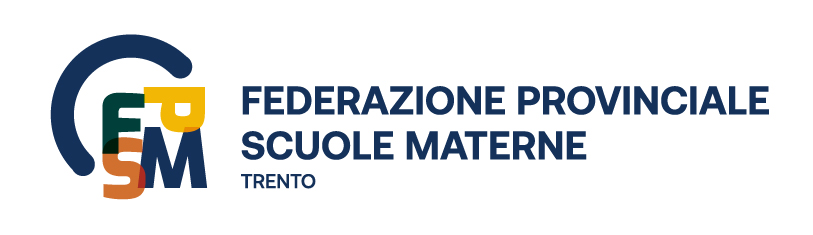 QUANDO I BAMBINI PARTECIPANO
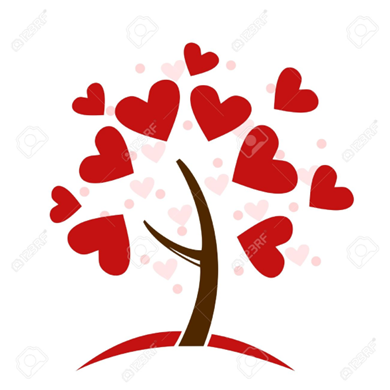 Crescere come cittadini di oggi guardando al domani
Provincia autonoma di Trento
Legge provinciale n.13/77
Scuole dell’infanzia provinciali
Scuole dell’infanzia equiparate
Gestite da enti, istituzioni o privati, esistenti e funzionanti alla data di entrata in vigore della Legge
Gestite dalla Provincia e dai Comuni
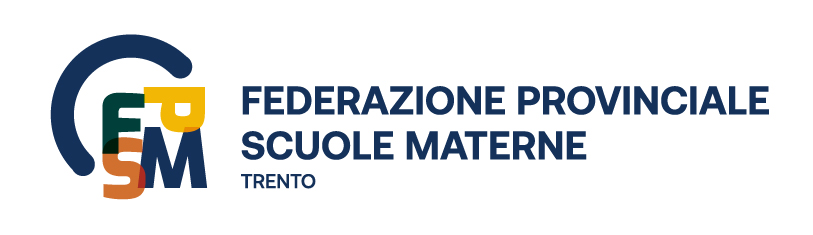 Circolo di Ala
Circolo  Alta Valsugana
Circolo  di Borgo Valsugana
Circolo  Giudicarie Esteriori
Circolo di Mezzocorona e Val di Cembra
Circolo di Mezzolombardo
Circolo di Mori
Circolo di Riva del Garda
Circolo di Rovereto e Vallagarina
Circolo di Sarche
Circolo di Trento 1
Circolo di Trento 2
Circolo di Trento 3
Circolo Val di Fiemme e Val di Cembra
Circolo Val di Fiemme e Val di Fassa
Circolo Val di Non
Circolo Val di Non e Val di Sole
Circolo Valle del Chiese
Circolo Val Rendena
Circolo Valsugana e Primiero
20 circoli di coordinamento
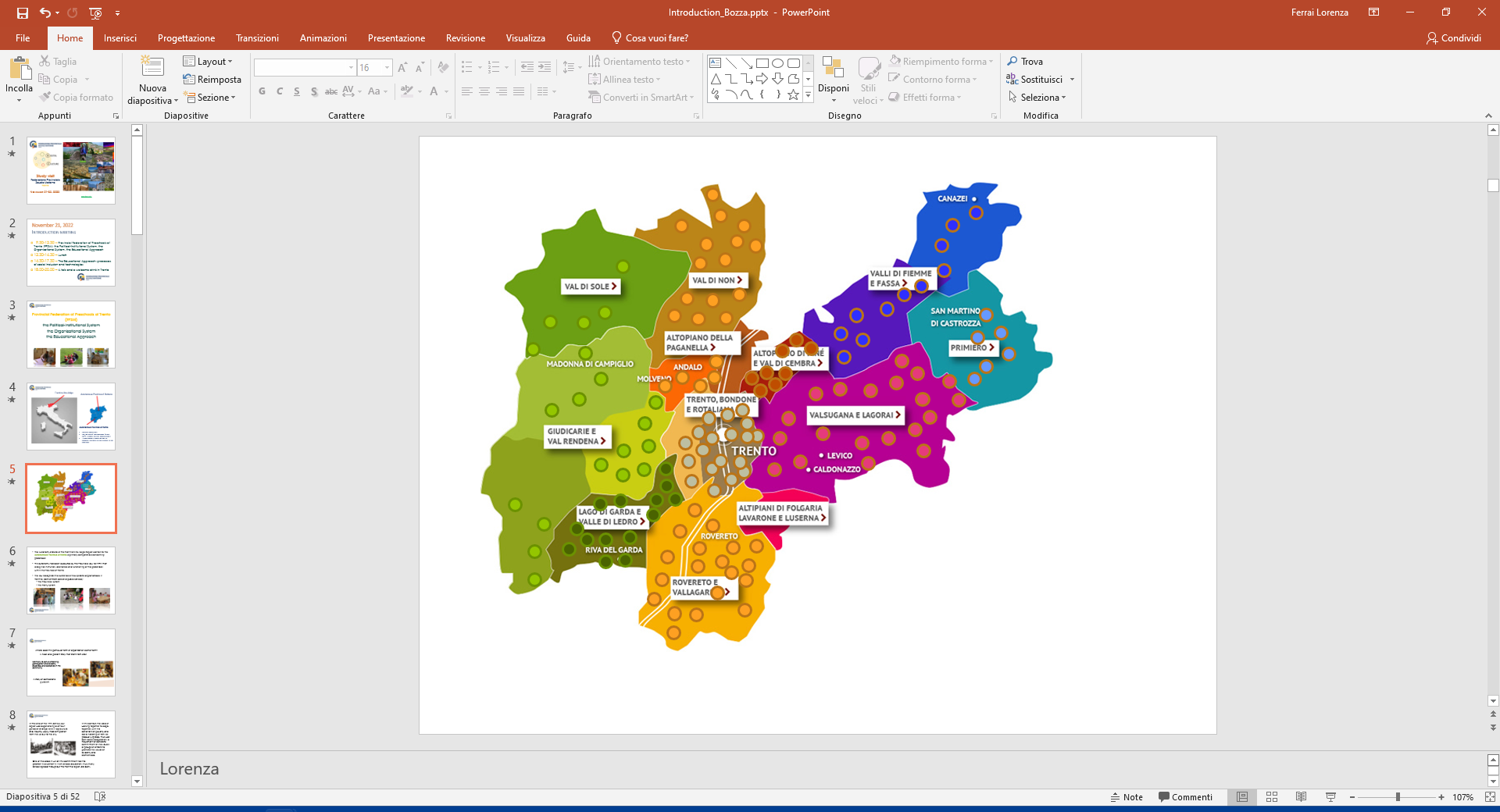 L’EDUCAZIONE 
RIGUARDA «l’INTERO VILLAGGIO»
LA SCELTA DELLA FEDERAZIONE
Sulla vita e sul futuro dei bambini  sono aperte delle questioni rilevanti per tutti
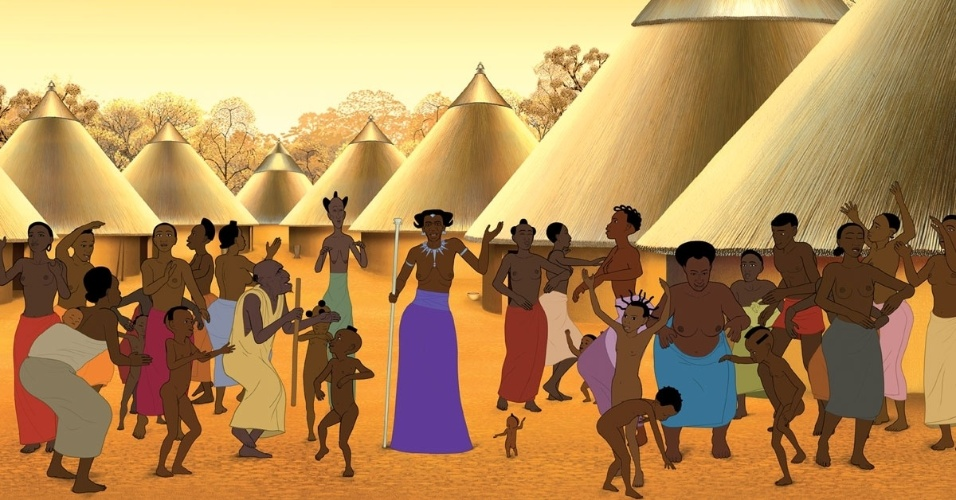 investire sul pensiero e 
sul progettare
aprirsi all’inter-azione
per generare valore sociale
LA SPECIFICITÀ DELLA SCUOLA
L’investimento sul pensiero, sulla relazione con gli altri, sulla comunità
deve concretizzarsi attraverso il progetto di scuola
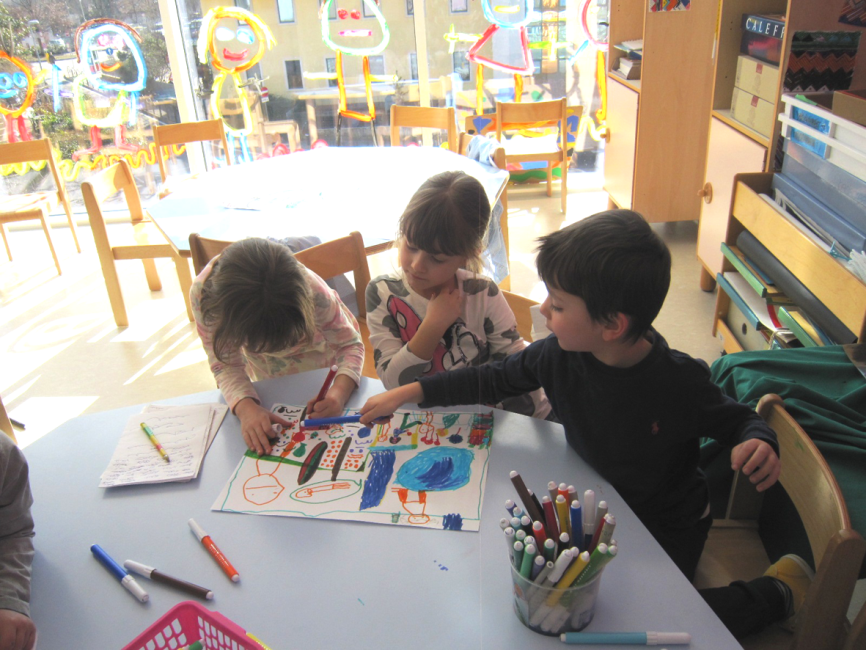 esperienze 
di apprendimento
SOSTENERE IL PENSIERO DEI BAMBINI
per alimentare responsabilità
    e appartenenza
    rispetto alla propria
    comunità e alle
    istituzioni che in essa
    operano, come la
    scuola
per sostenere il piacere e l’interesse di partecipare alla vita pubblica avendo attenzione al bene comune e condividendo con gli altri desideri e progetti
La cornice teorica di riferimento nelle scuole associate alla Federazione è:LA TEORIA SOCIO-COSTRUTTIVISTA
Autori: Bruner, Gardner, Pontecorvo, Zucchermaglio

Perché socio?...perché l’apprendimento non è esclusivamente individuale, ma nasce e si sviluppa nel sociale

Perché costruttivista? … perché i bambini sono protagonisti attivi nella costruzione delle proprie conoscenze e competenze
Ne deriva un’idea di bambini…
Competenti
Multipli 
Sociali
Bambini che imparano “facendo e partecipando”

Apprendere partecipando

Centralità della progettazione di esperienze significative, motivanti, ricche
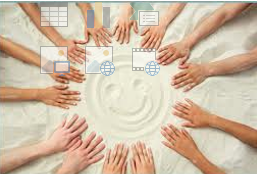 RUOLO DELL’INSEGNANTE NELL’INTERAZIONE SOCIALE
osservare
ascoltare
comprendere 
costruire contesti di apprendimento ricchi e sollecitanti 
sostenere la partecipazione di tutti
promuovere la circolazione delle idee
sostenere il ragionamento e lo svolgimento del compito verso le direzioni più produttive
valorizzare il possibile disaccordo
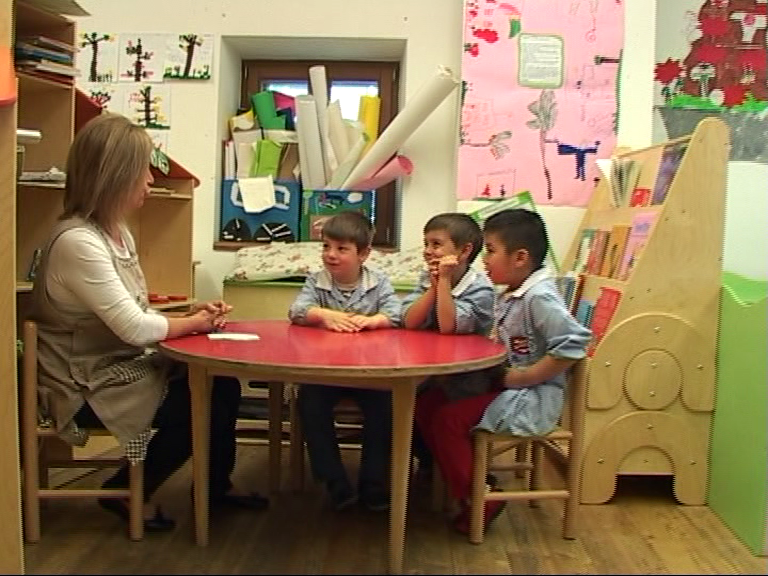 Partecipazione e responsabilità
Si partecipa quando si impara dagli altri e quando si insegna agli altri
Si partecipa quando le situazioni sono interessanti, ricche sfidanti (non semplificate, depotenziate)
La complessità attiva partecipazione, non la inibisce
L’IDEA: decidere insieme si può
…raramente i bambini 
sono  coinvolti  in  processi decisionali  su aspetti che li riguardano direttamente
diamo allora la parola ai bambini per discutere e prendere decisioni in gruppo, per dare cittadinanza al loro pensiero e alla loro capacità
progettuale
1. AUTENTICITÀ 
«maestra ma poi lo facciamo davvero?»
All’esperienza di coinvolgimento e di partecipazione attiva è centrale che segua la realizzazione concreta di quanto emerso dal confronto con i bambini.
È condizione indispensabile per dare al piacere di pensare una percorribilità reale, un farsi azione che cambia i contesti di vita e che permette di sperimentare la ricaduta effettiva sul reale della propria azione riflessiva e progettuale.
QUESTIONE REALE
REALI SPAZI DI RIPROGETTAZIONE
REALIZZABILE
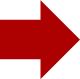 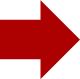 2. CONCORDARE IN GRUPPO
È il gruppo che decide insieme. Pur creando le condizioni migliori perché ciascun bambino 
possa esprimersi personalmente e perché ciascuno possa crescere in competenze, l’attenzione è stata portata dalle insegnanti alla costruzione 
di un progetto condiviso 
dal gruppo
sperimentare forme di partecipazione democratica, nutrendo il proprio pensiero con quello degli altri, costruendo insieme agli altri conoscenze e relazioni per un futuro da abitare nella fiducia che “decidere insieme si può”
PERCHÉ IN PICCOLO GRUPPO
Fluidifica la discussione e permette a tutti di partecipare
È più facile che ci siano scambi diretti tra bambini
È più semplice ricordare gli interventi dei compagni
Questa metodologia permette di sperimentare forme di LABORATORIO CIVICO nel quale aiutare i bambini a esplicitare la propria opinione, ad ascoltare, a confrontarsi con idee diverse, ad affinare capacità di utilizzo del pensiero critico, a negoziare, arricchendo il loro pensiero con quello degli altri.
È necessario costruire “familiarità” col metodo, col tipo di coinvolgimento richiesto, con i compagni 
per aprirsi e fidarsi sempre di più
DARE E DARSI TEMPO
Corsaro, W. (2003). Le culture dei bambini. Bologna: Il Mulino.

Pontecorvo, C., Ajello, A.M., Zucchermaglio, C. (1991). Discutendo si impara. Roma: Carocci.

Silvia Cavalloro, Decidere insieme si può. AltriSpazi n. 1, pp. 9-12 www.fpsm.tn.it

Camilla Monaco, Maestra, ma  poi lo facciamo davvero? AltriSpazi n. 2 pp. 9-12 www.fpsm.tn.it

Camilla Monaco, Ci vuole anche la montagna, perché Susà è un paese di montagna.  AltriSpazi n. 6 pp. 5-13 www.fpsm.tn.it